Sansemotorik v. Vibeke Schultz 11-22
Udviklingens fundament

Hjernen modnes og udvikles gennem sansestimuli. 

Fosteret og det spæde barn udvikles af sanseimpulser og 
udviklingen fortsætter ud fra de påvirkninger 
hjernen allerede har erfaret i fosterlivet.
0 til 3 åriges udvikling afhænger af dette fundament.

Hjernen arbejder hele livet via sanseimpulser.
Livets udgangspunkt
Fødes og fungerer på hjernestammeniveau
Udviklingen - ud fra stimulation af sanser
Reflekser og deres betydning
De to Hemisfære 
Koordinering
Udvikling
Basis for spædbarnets gode udvikling er sansebearbejdning på hjernestammeniveau
lag er Primære sanser
lag er Reflekser
er bevidste bevægemønstre

Hjernen venter kun på at blive stimuleret
Centralnervesystemet
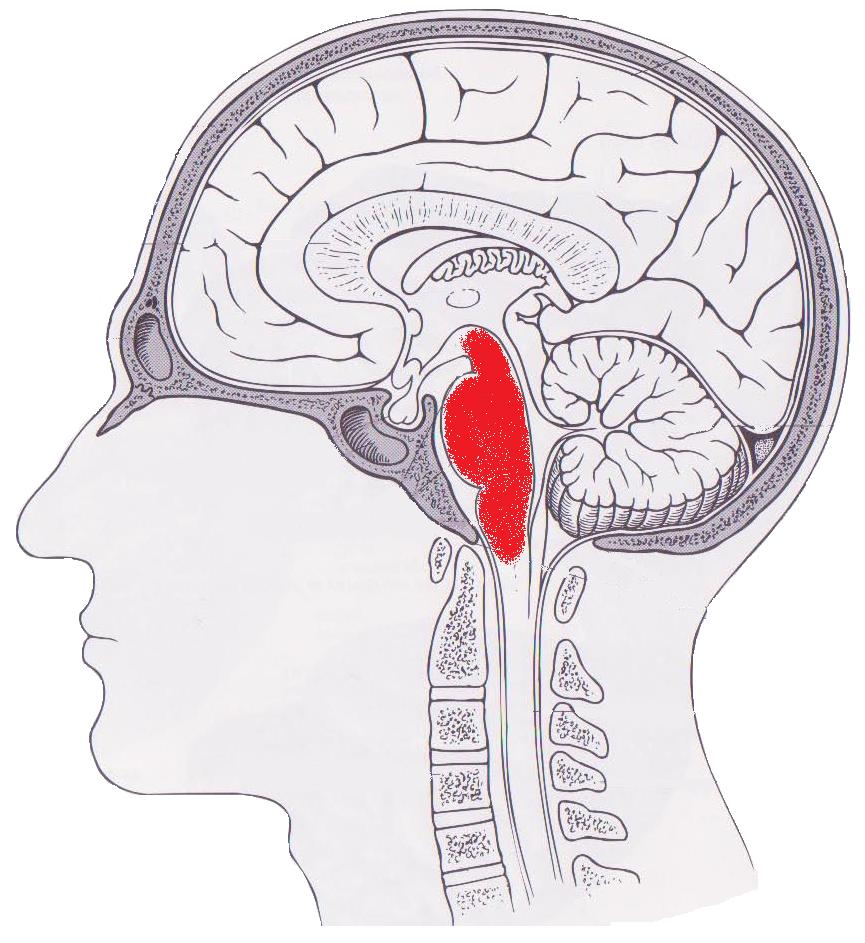 Cerebrum - Penthouselejlighed
Limbiske system
Hjernestamme
[Speaker Notes: Hjernestammen består af 
Medulla oblongata, Forarmen Reticularis, Thalamus.

Ind og udgående impulser forteres i Thalamus.
Forarmen reticularis produceres neurotransmitterstoffer Nordadrenalin, Seotonin, Dopamin]
Hjernens funktion. Grov- og finsortering
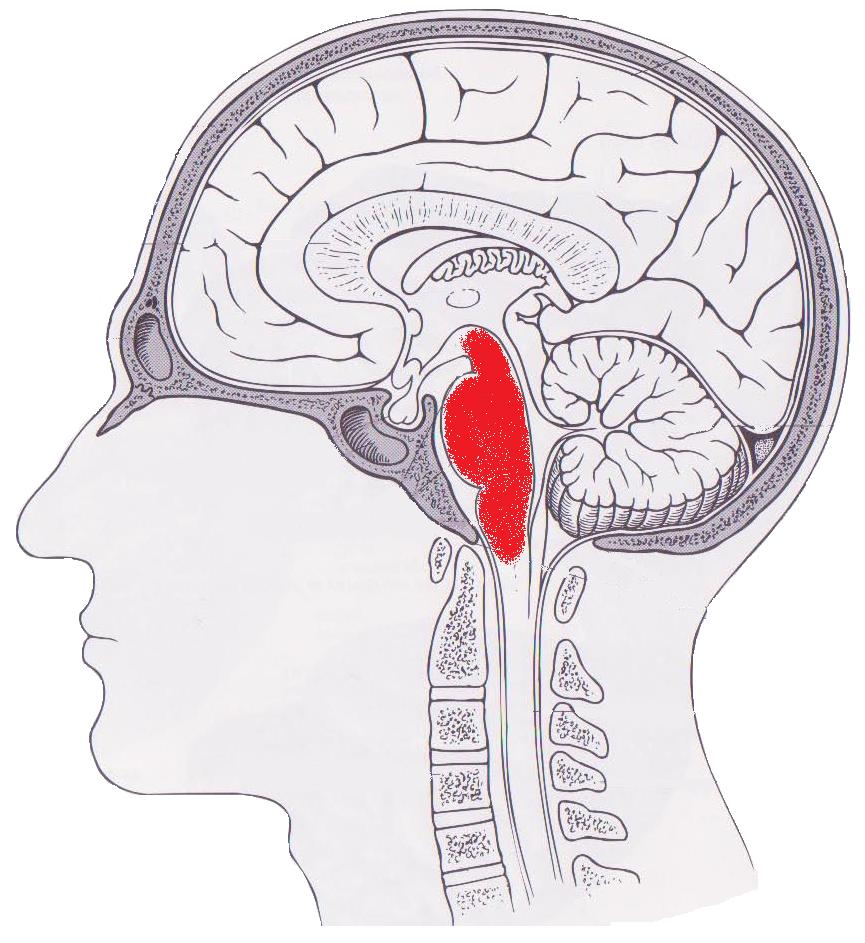 Hjernestammen- kommandocentral
Alle elektriske impulser sorteres og videresendes.
Fuldt udviklet v fødslen

Herfra styres:
Tonus
Primære sansers indtryk
Reflekser
[Speaker Notes: Grov- og fin sortering]
Det Limbiske system
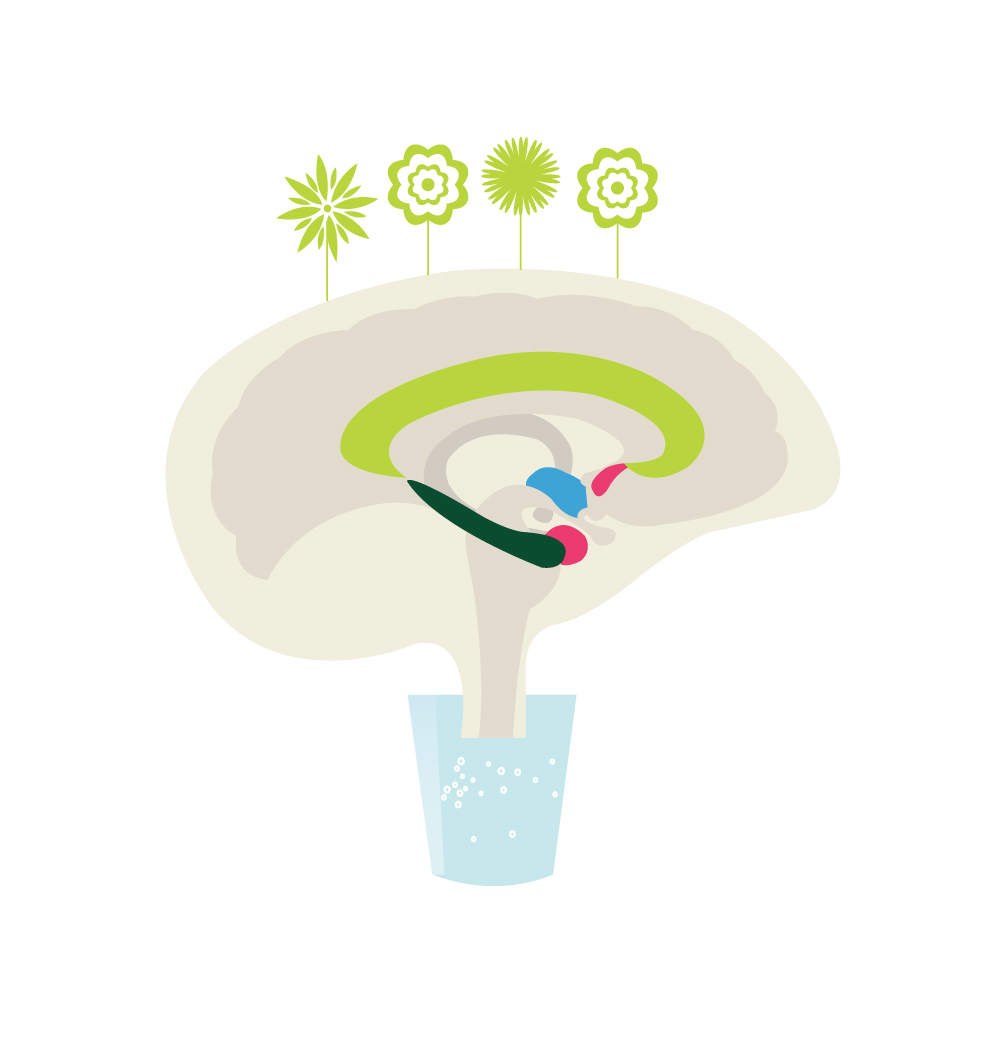 Sansemotorik
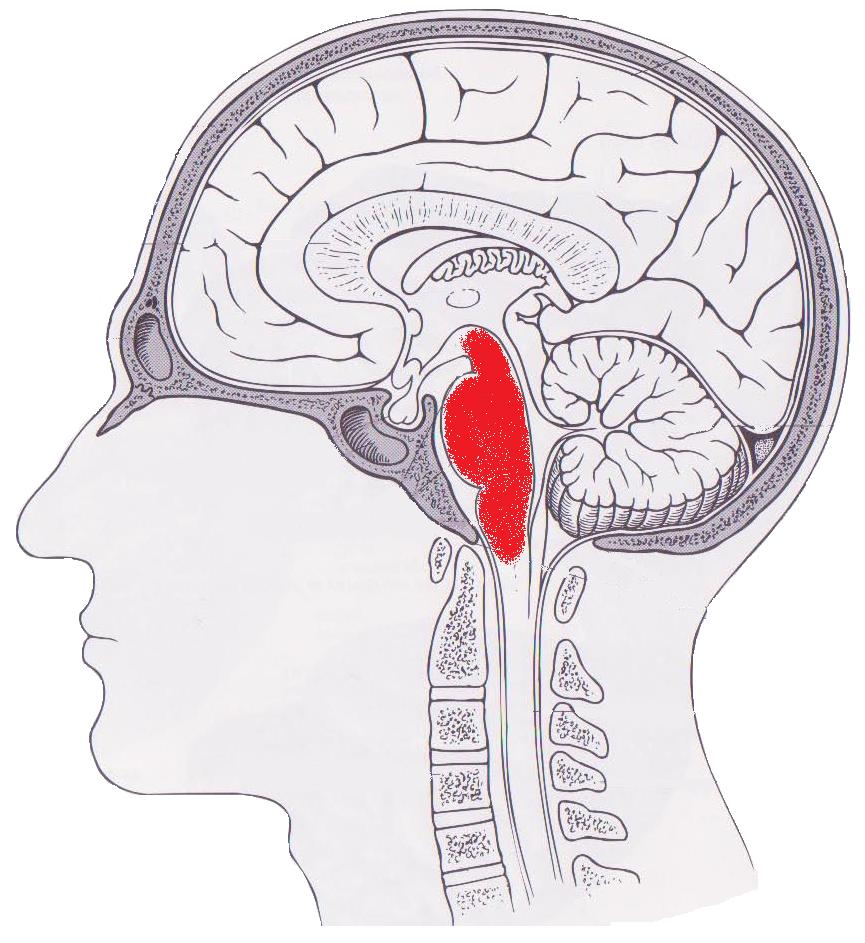 hjernen
?
Basalganglierne - Putarmen
Gyrus cingularis
Sanserne modtages i
hjernestammen
og
Hipocampus
bevægelserne styres i storhjernen,
Cerebrum
Amygdala
[Speaker Notes: Her udvikles emotioner,  tidlige erindringsspor, spejlingsevne, udvikling af følelser.

Basalganglierne. I overgangen mellem cerebrum og Limbiske system. 
Putarmen indeholder automatiserede bevægelser. Accumbens - motivation og belønning
Gyrus cingularis (følelsesmæssig farvning af impulser) medvirker til bearbejdning af info der relaterer sig til følelsesmæssige beslutninger. Også evne til lagring af langtidshukommelse.]
Basalganglierne
Putarmen
Automatiserede bevægelser

Accumbens
Belønningssystem, Motivation
Dopaminfølsomme receptorer
Ødelægges af Cortisol - langvarig stress
Ex. Påvirkning som foster, for tidlig fødsel

Caudatus
aktiveres fra Motoriske cortex
Giver besked til muskulatur
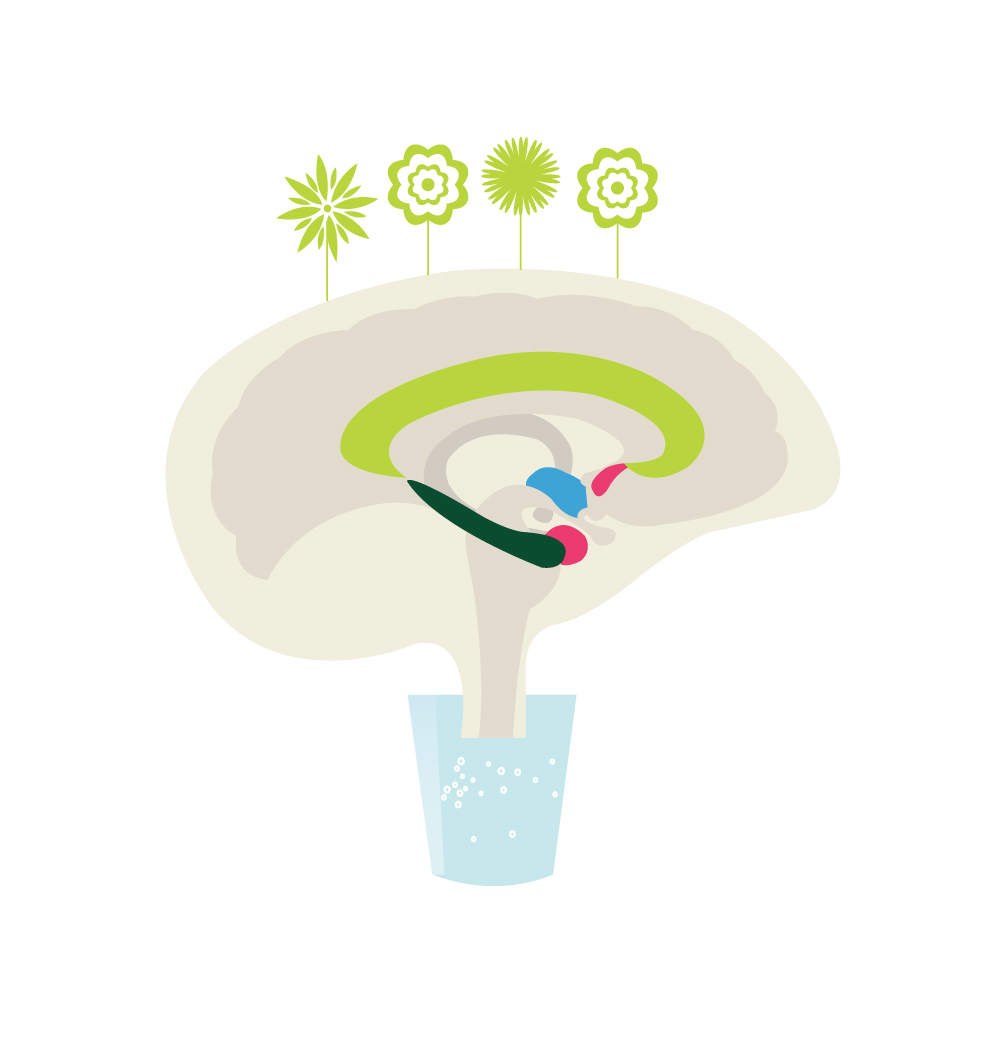 [Speaker Notes: Basalganglierne. I Limbiske system.  Stor indflydelse på bevægelse – giver bevægelser følelser.
Putarmen indeholder automatiserede bevægelser. Accumbens - motivation og belønning. Forbinder følelser m bevægelser
Caudatus er også inddraget i automatiserede bevægelser.]
Gyrus cingularis
Arbejder tæt sammen med Amygdala, Hipocampus
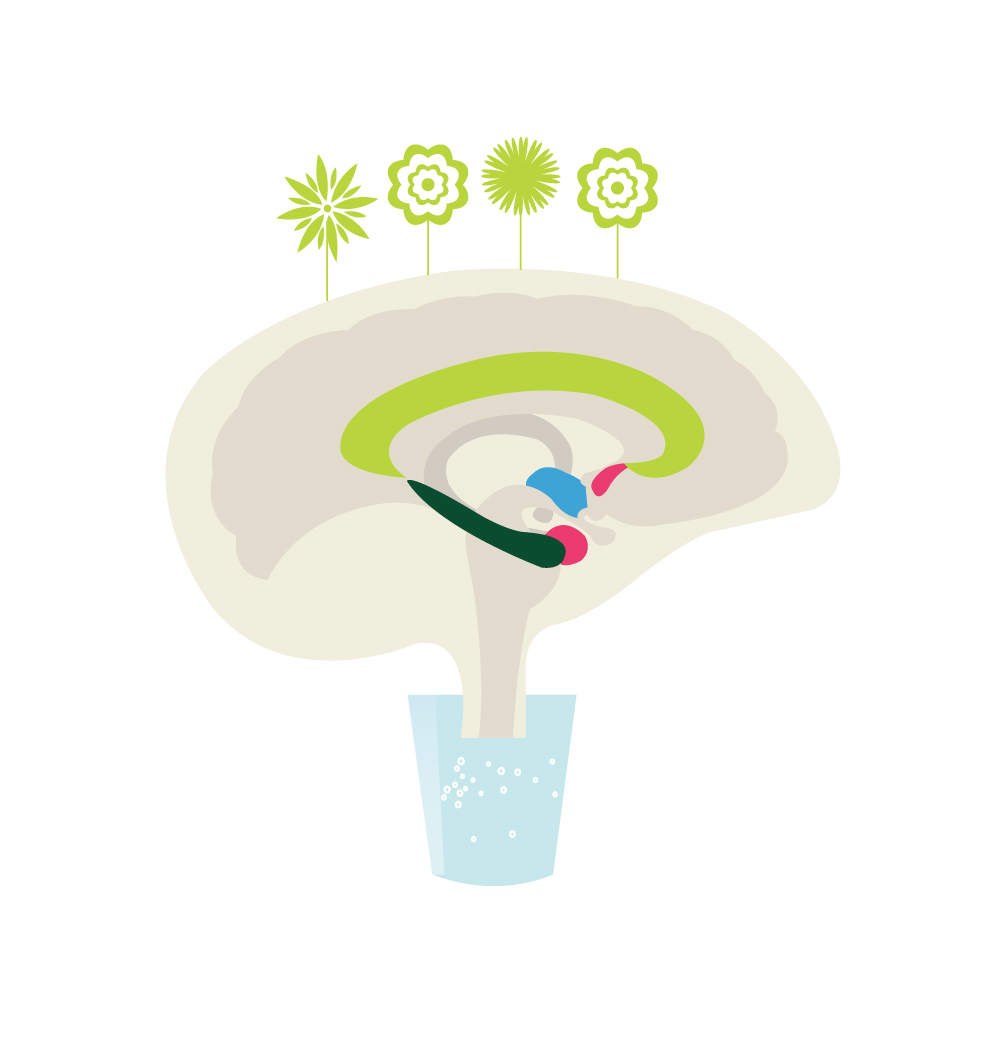 - Emotionelle spor  (før følelser)
- Følelsesmæssig respons
- Hukommelse
- Impulser farves m. følelser
Spejling - tilknytning
[Speaker Notes: Her udvikles emotioner,  tidlige erindringsspor, spejlingsevne, udvikling af følelser, tilknytning.
Gyrus cingularis (følelsesmæssig farvning af impulser) medvirker til bearbejdning af info der relaterer sig til følelsesmæssige beslutninger. Også evne til lagring af langtidshukommelse.]
Tilknytning i Limbiske systemSærligt i Gyrus cingularis og Insula
Udvikles gennem samspil 
	med omsorgsperson.
Gode erfaringer for tilknytning
	 giver trygge børn

Udvikles i limbiske system
Præfrontale c. udvikles på baggrund af dette.
(følelsesladede udtryk, ansigtsudtryk, social adfærd, personlighed)
[Speaker Notes: Dorsolaterale og Orbitofrontale cortex  udvikler følelsesmæssig stabilitet og kontrol af adfærd. 
Understimuleres disse områder har D og O ikke noget at bruge af i deres udvikling
Tilknytning sker i Gyrus cingularis og Insula]
Sanse- og Limbiske hjerne
Emotioner er spirer til følelser
Spejling på emotioner
Erfaringer
Forudsætter tilknytning til omsorgsperson

Udvikler:
- evnen til at kunne indgå i sociale liv
- bruge og forstå samt bygge videre på erfaringer
- turtagning (still face)
- kunne dæmpe sine impulser fra sansehjerne
Bevidste hjernedel (penthouse ;-)
Her ligger al vores tænkning, planlægning, m.m.

Opdelt i 2 Hemisfærer - hjernens to halvdele
Motoriske cortex
Corpus callosum
Nervebanernes funktion –
	myelinisering
[Speaker Notes: Penthouselejlighed der står tom v fødslen – er dog indflytningsklar. Det flyttes ind i ca. 21 år.]
Hemisfærer -	hjernens to halvdele
Venstre hjernedel

Rækkefølge
Indtryk ordnes 
Autiotive funktioner
Sproget
Tale
Læsning
Præcisionsarbejde
Højre hjernedel

Helheder 
Overblik
Visuel funktion
Kropsfornemmelse
Rummelige relationer
Udvikling ud fra primære sanser og reflekser
Ligge på maven fra fødslen ->
Hovedløft ca. 2 mdr. 
Trille mave-ryg ca. 4 mdr. /ryg-mave ca. 6 mdr.
Krybe 6 – 9 mdr.
Sidde selv uden støtte mellem 6 – 9 mdr.
Kravle 9 – 10 mdr.
Gå 12 mdr. ->
Vestibulærsansen
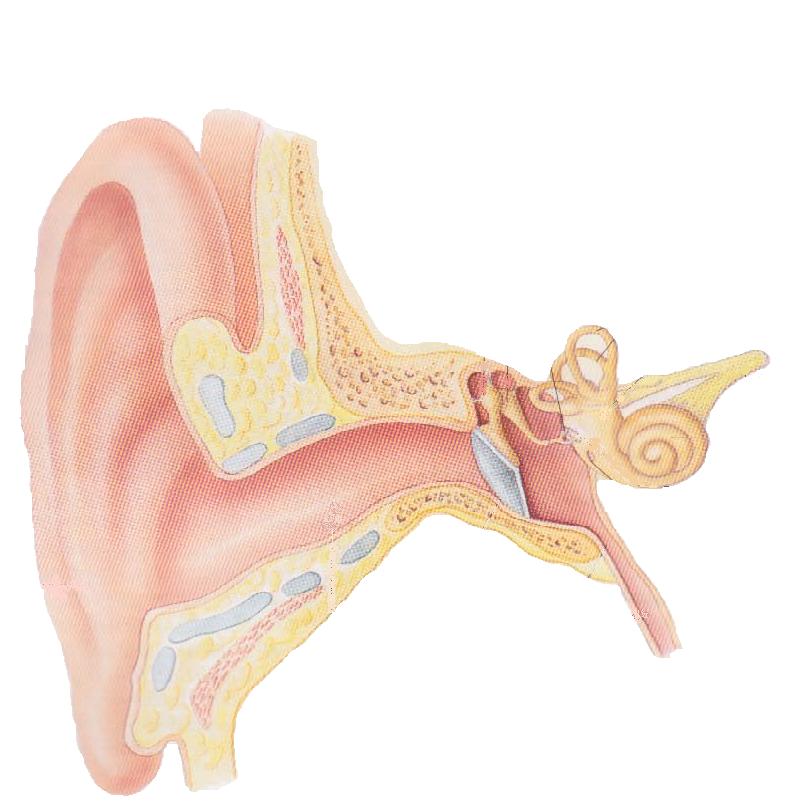 Udløsende sans for:
TLR  
Stimuleres og ”modnes” af:
Fosterrotationer frem til ca 7. fostermåned,   derefter af mors bevægelighed frem til fødslen.
Fødselshjælper
TLR
Sikre hovedets løft fra fødslen
Begyndende hovedstabilitet omkring 2 mdr. gl.
Udvikler kroppens stabilitet 
Muskelarbejdet
Spædbarns videre udvikling
Øje-håndkoordination
Korpskendskab i rummet
TLR udløses
Velstimuleret labyrintsans
Trykreceptorer fra kroppens forside (Hovedrejsningsrefleksen)
Vedvarende rotationsbevægelser med nyfødte og spæde barn
Krantræk for at øve muskelsvar af nakke/skuldermuskler
TLR – ved manglede hovedløft
Labyrinttræning af hver af de tre buegange
Taktil stimuli af nakke skuldre og 
              maveleje 8 – 10 x dgl.
”Krantræk” for at styrke nakke/skulder musklerne. (krantræk er KUN et muskelsvar og ikke et løft af barnet)
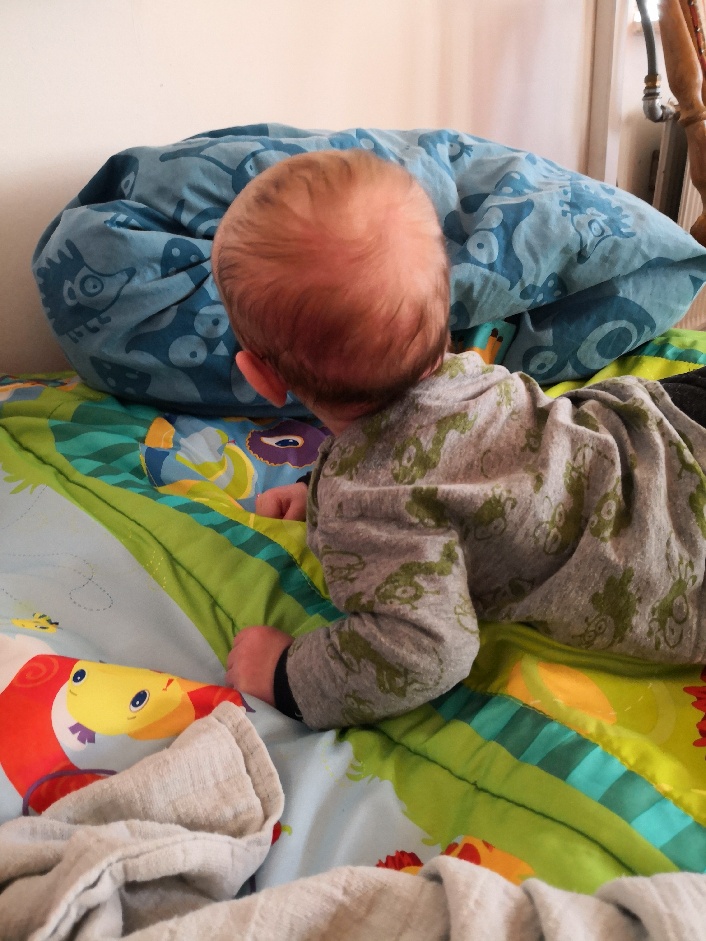 [Speaker Notes: T.V.  8 uger 2 dage. Har været helt oppe at stå på hænderne 
T.H   7 uger + 3 og triller nu fra mave til ryg]
Taktilsansen - Følesansen
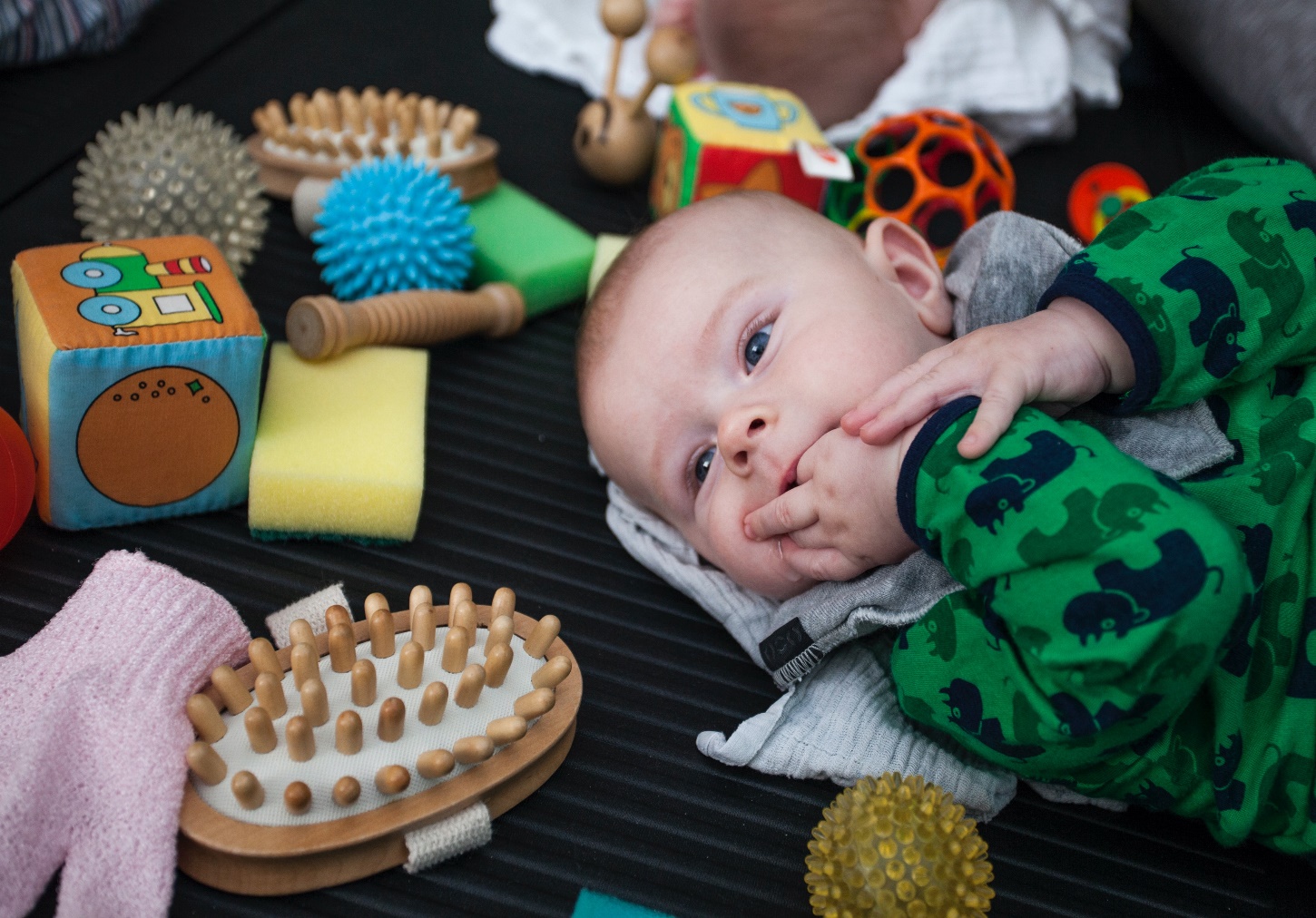 Udløsende sans for:
Gribereflekser i hænder
Griberefleks i fødder
Hovedrejsningsrefleksen delt m. V. sansen (trykreceptorer fra for- og bagside)
Galantrefleks
Kinæstesisansen – 
Muskel/led/stillingssansen
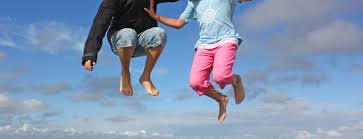 Udløsende sans for:
STNR
ATNR
Rotationsrefleksen
Bevægelsens udvikling
Reflektoriske udslag sendt på baggrund af de udløsende sanser.
Modning af motoriske cortex til bevidste bevægelser
Lagring som automatiserede bevægelser i Putarmen (en del af Basalganglierne)
[Speaker Notes: Automatiseringen giver plads til mere lagring i Motoriske cortex og frigiver hjerneenergi]
Skematisk oversigt over nogle reflekser samt grundlaget for disse:
Skematisk oversigt over nogle reflekser samt grundlaget for disse:
Skematisk oversigt over nogle reflekser samt grundlaget for disse:
Etableringsbesøget
Daglig stimuli for at styrke udviklingen lige nu:
Drejes rundt i alle 3 plan for at styrke balancen.
Hudens stimuli med kærlige hænder på forskellig vis - anvist
Ligge på maven ved hvert bleskifte for at udvikle det bevidste hovedløft.
2 – 4 ugers besøget
Daglig stimulering af barnets fysiske og mentale udvikling:
Fortsætte med dagligt at dreje barnet hele vejen rundt også på hovedet for at stimulere udviklingen
Lægges fortsat på maven ved hvert bleskifte for at styrke og udvikle hovedløft
Kærlig stimuli af huden, ryg, mave, hænder og fødder. På forskellig vis
Små krydstræksbevægelser med ene arm og modsatte ben 6-8 gange til hver side – anvist.
"Krantræk" -anvist - for at styrke kroppens forside.
2- 3 mdr.s besøget
Øvelser der stimulerer grundmotorikken:
- trille fra side til side
- trille hele vejen rundt ved at dreje barnet fra hoften så overkroppen selv drejer.
- Krydstræk med ene arm og modsatte ben i små hurtige bevægelser
- drejes hele vejen rundt med hovedet nedad
- flyvelege /fanglege hvor man tumler og leger rundt i rummet med barnet liggende på sine underarme
- dagligt ligge på maven på legetæppe og bruge spejl
- masserer fingre og tæer, gerne med små sange til
- danse og dreje rundt
ALT SAMMEN FOR AT STYRKE VIDERE UDVIKLING LIGE NU